나는 달려갈거야
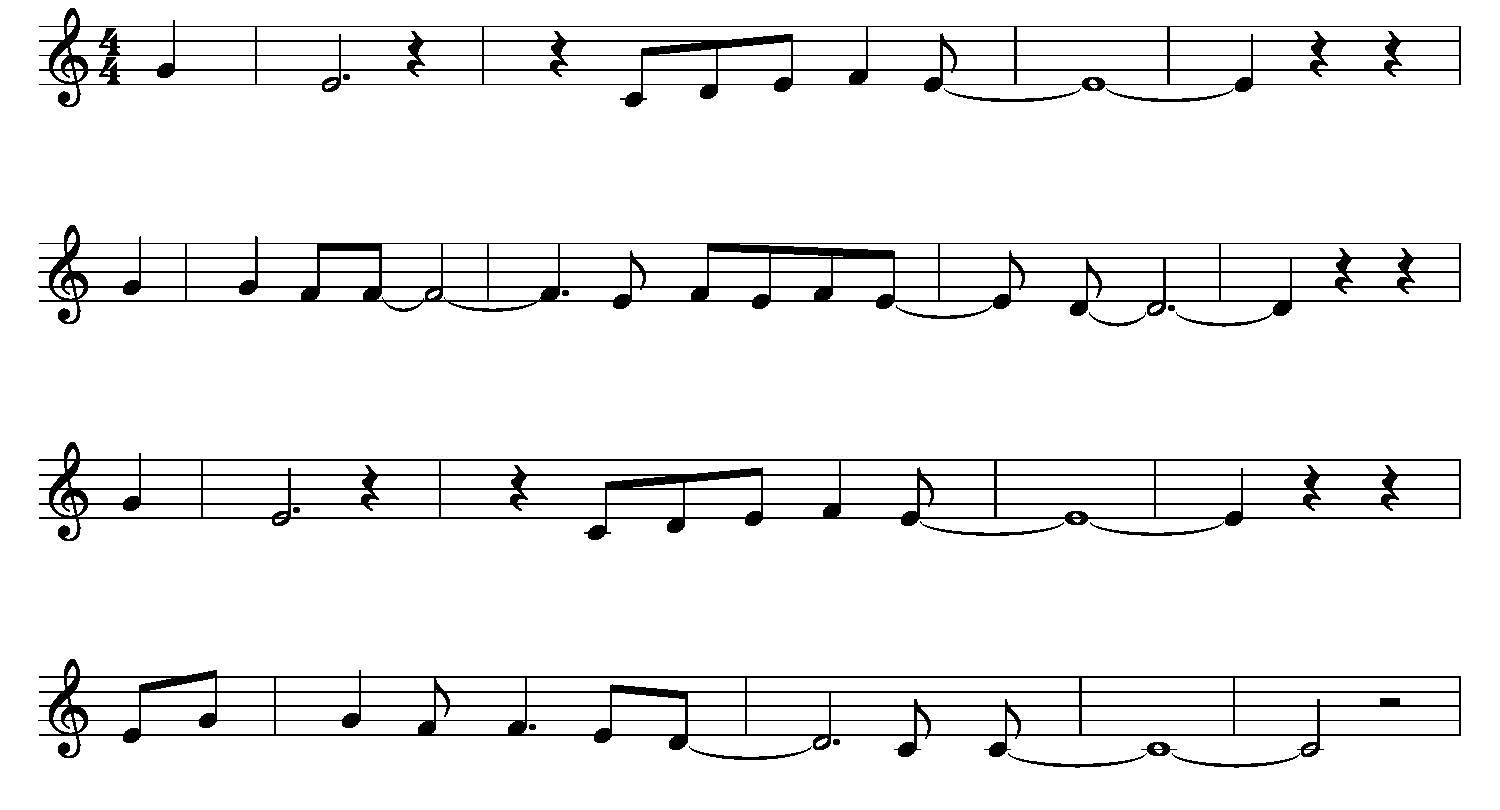 나   는         달려갈거야
주 예수님      사랑의힘으   로
나   는         날아갈거야
성령  의 바람 불어      오네
1/3
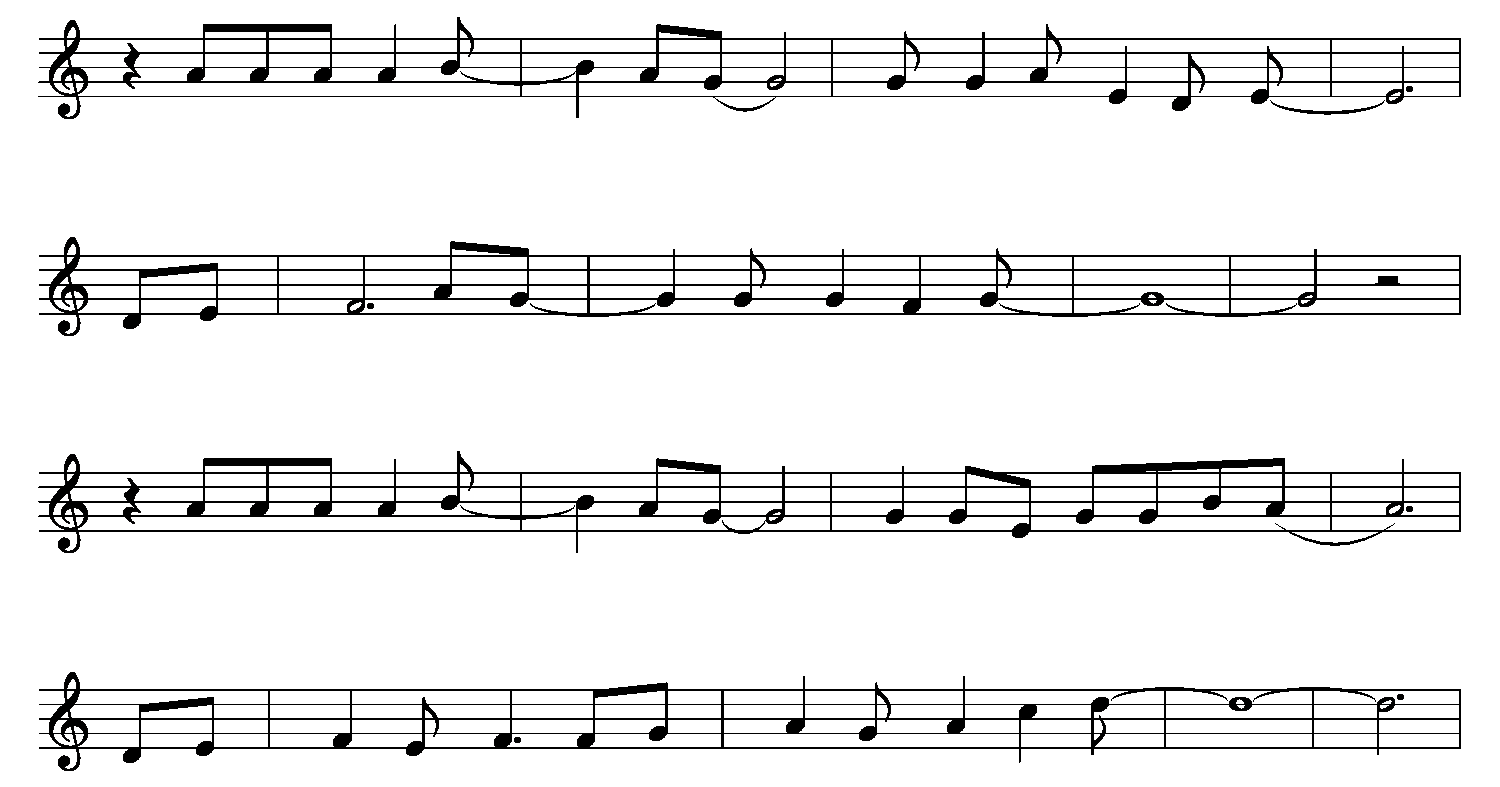 나의하늘아   버지    나를부르셨네
그나   라 그영     광 위하여
나는오직주   님만   영원히따라가리
온세  상에서 가장  귀하신 주님
2/3
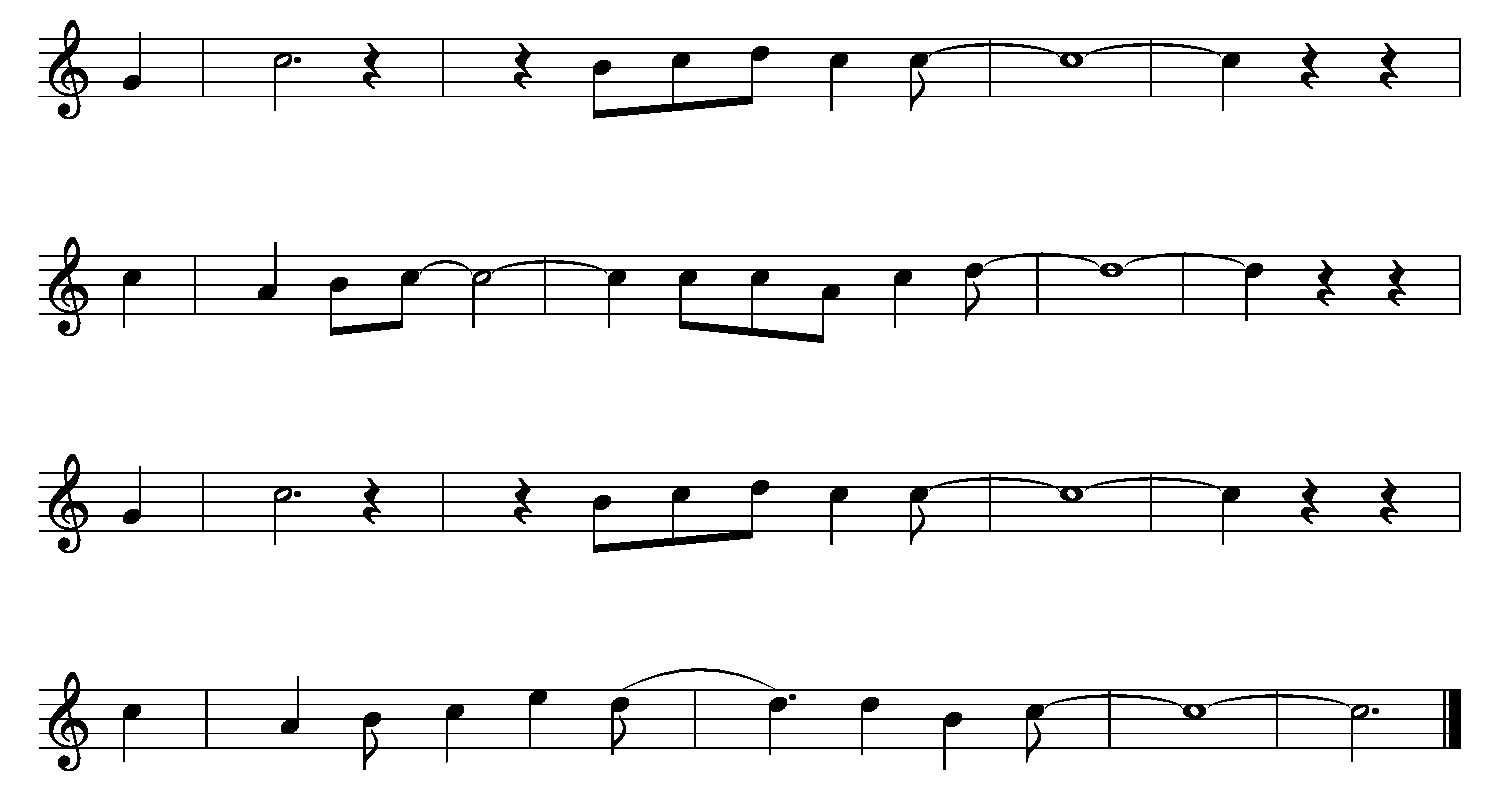 나   는         달려갈거야
주 예수님        함께하시니
나   는         날아갈거야
주   성 령님날 이      끄시네
3/3